Муниципальное бюджетное дошкольное образовательное учреждение – детский сад № 93 города Орла
Фотоальбом на тему: «Транспорт»
Составитель: Сапронова М. А.
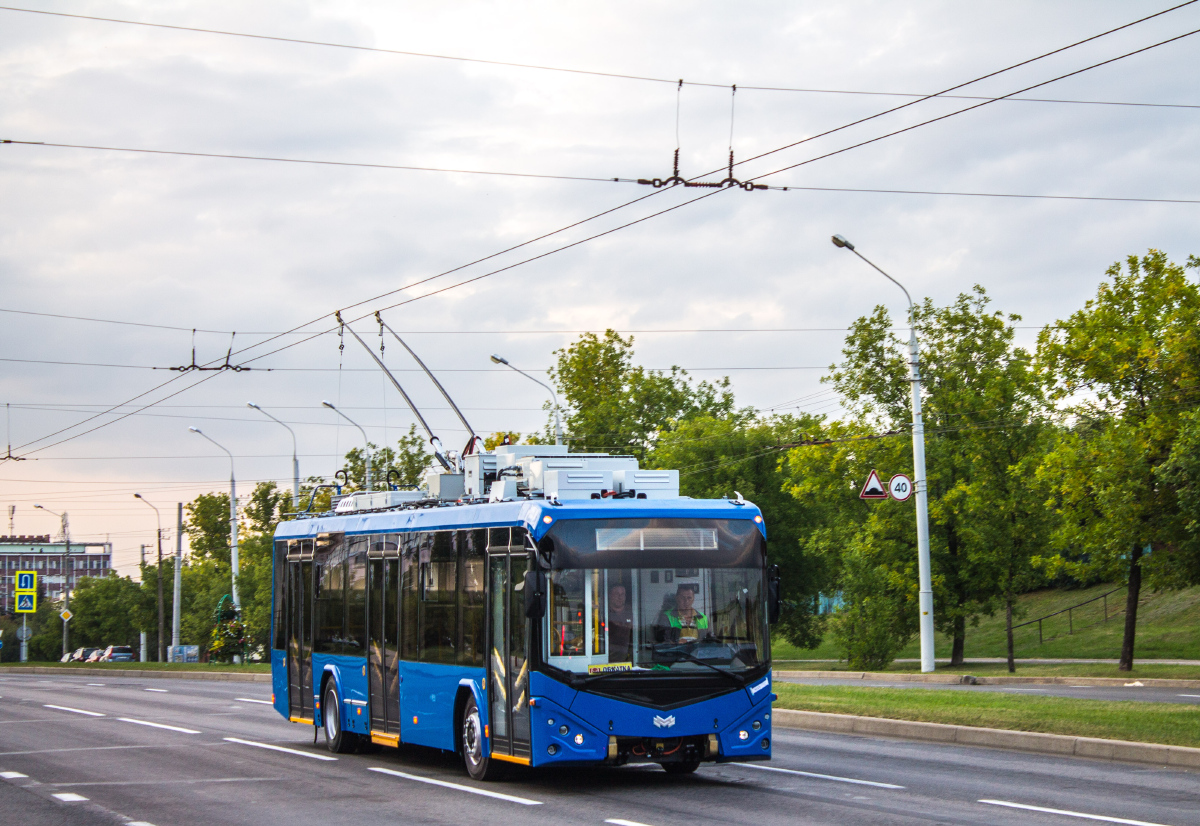 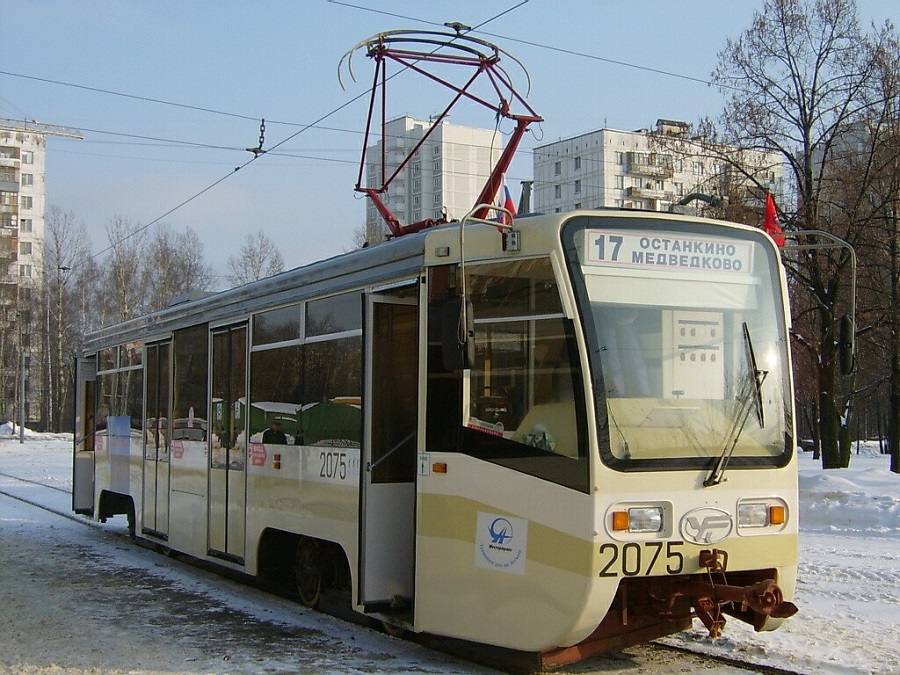 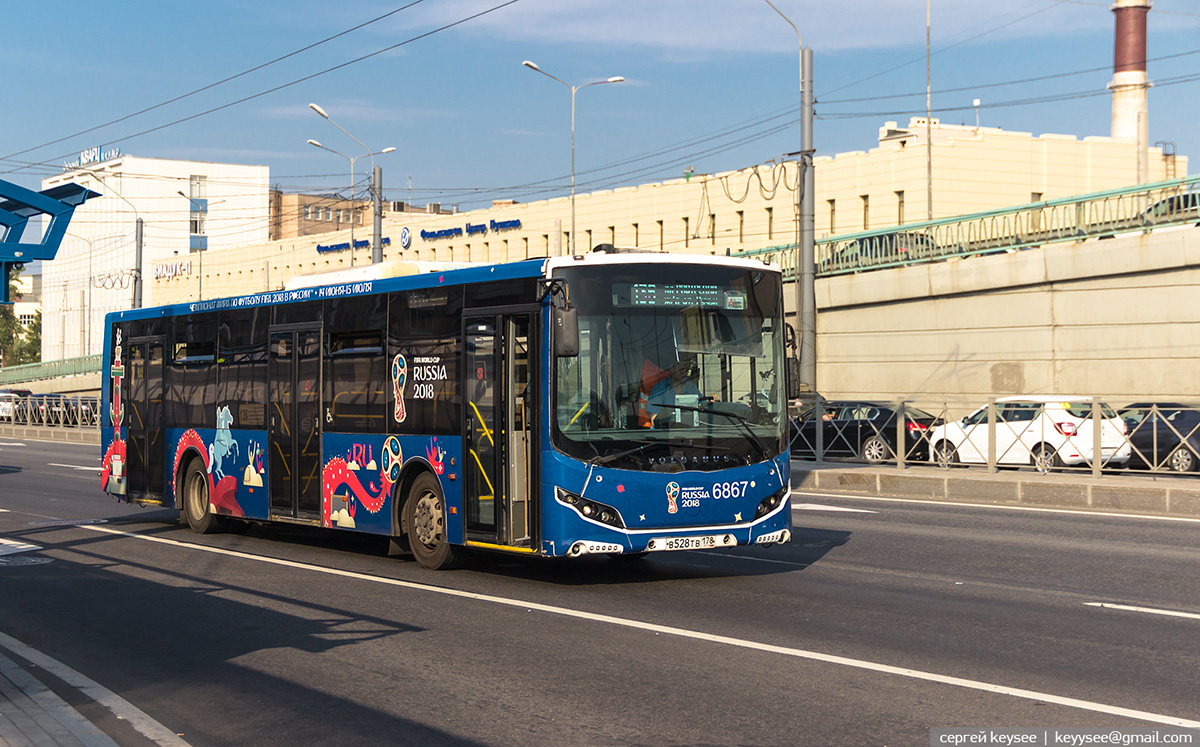 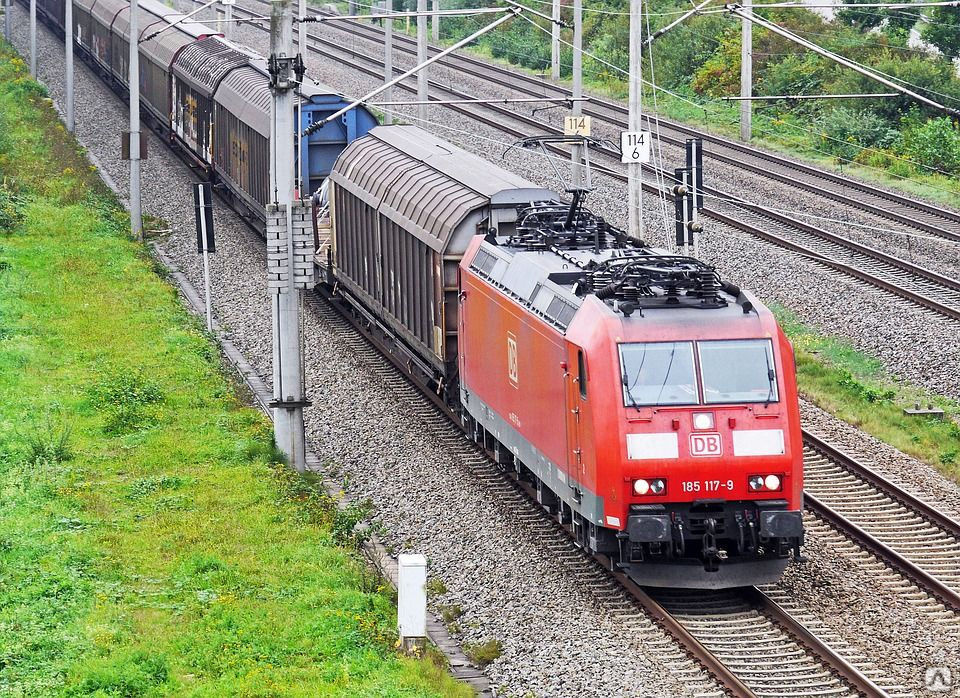 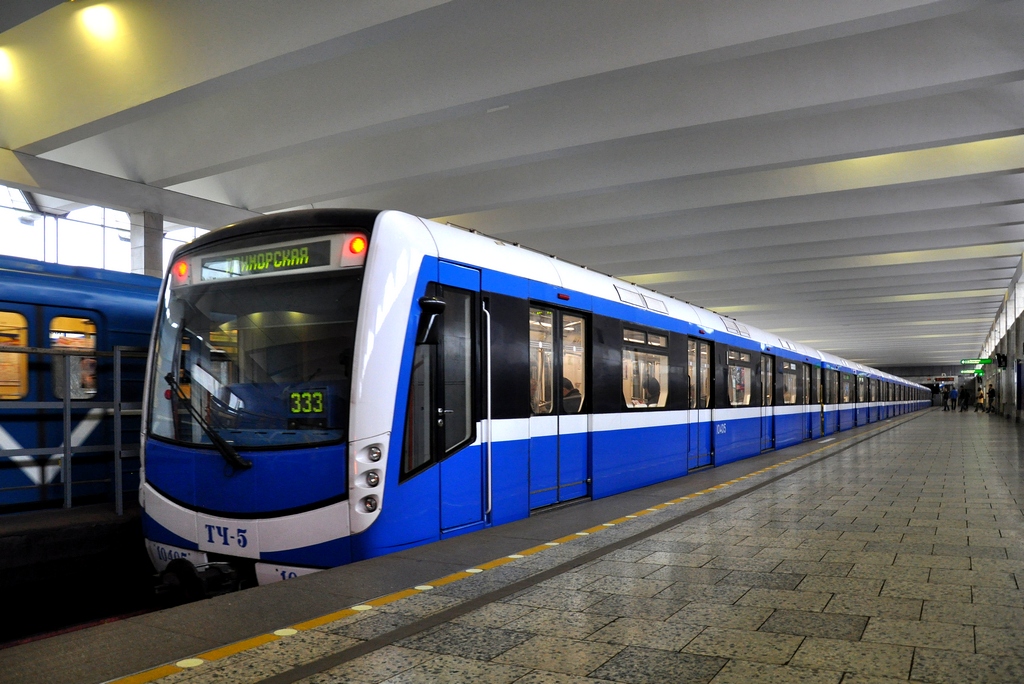 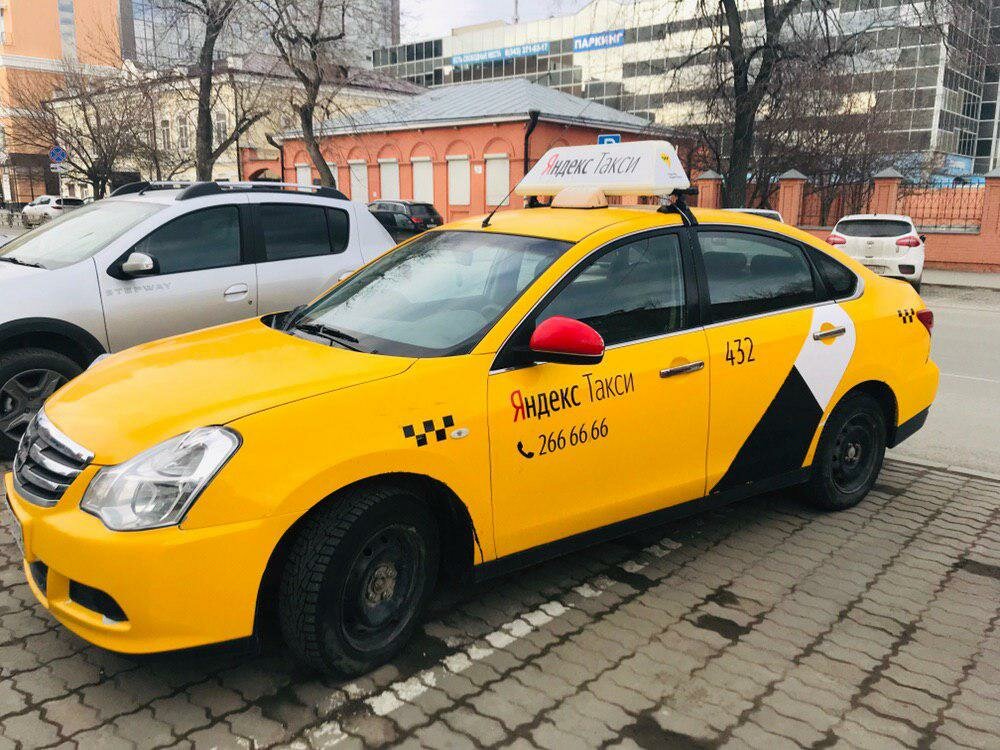 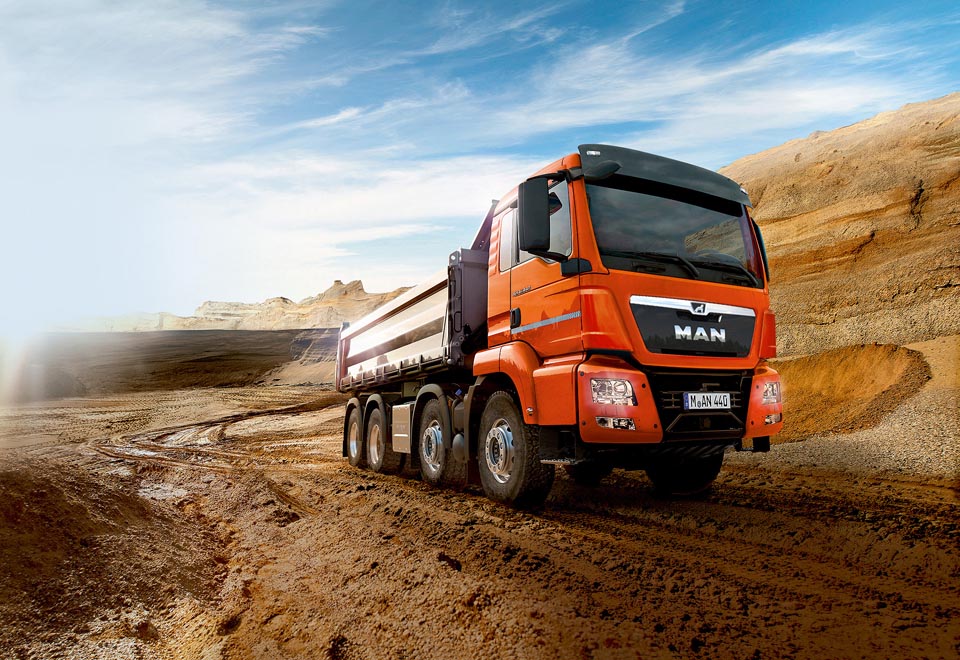 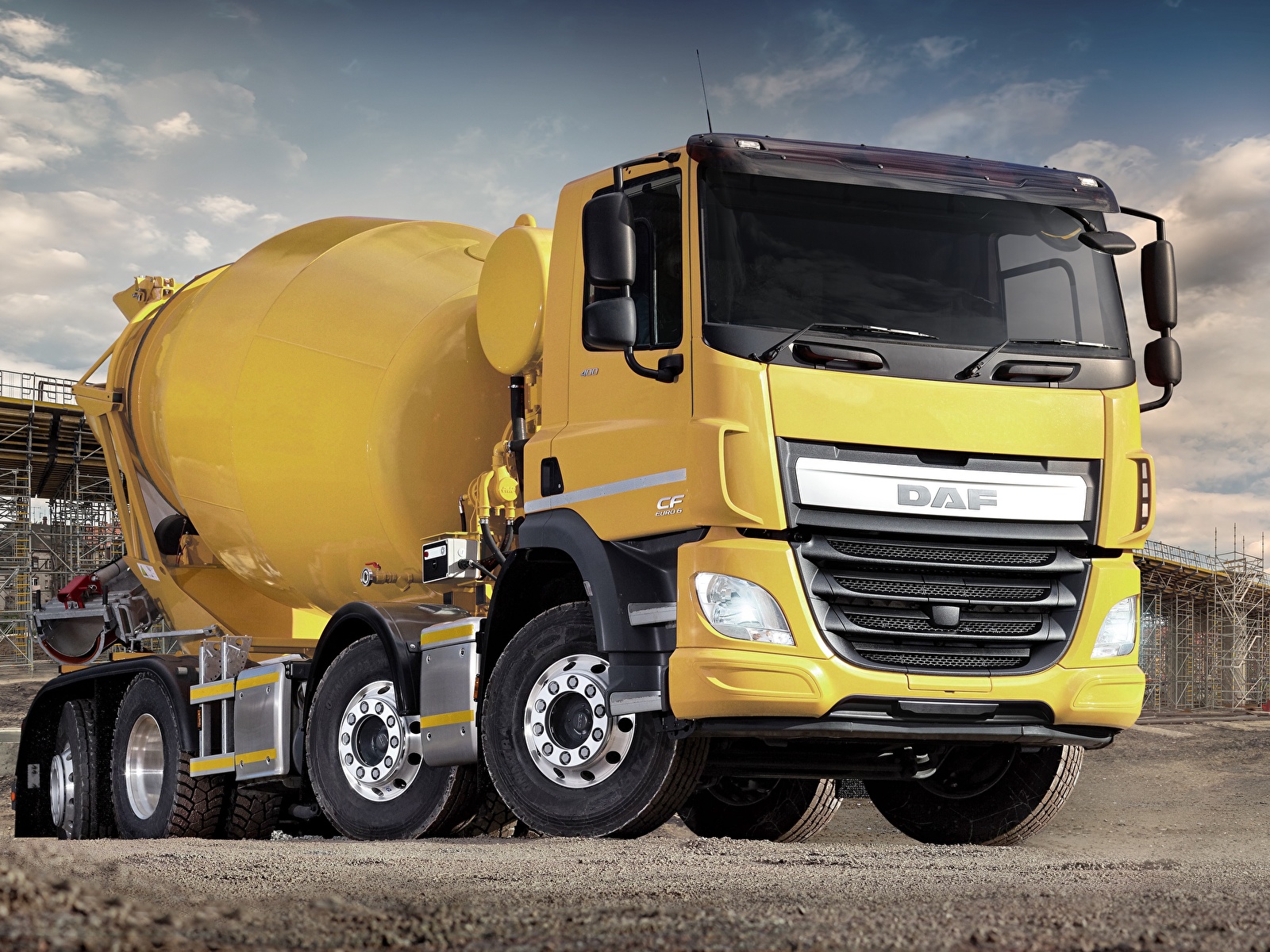 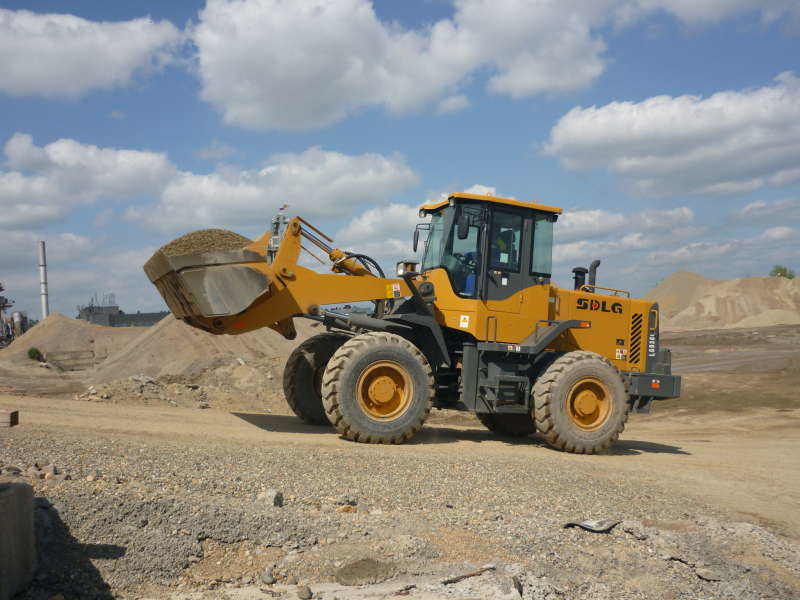 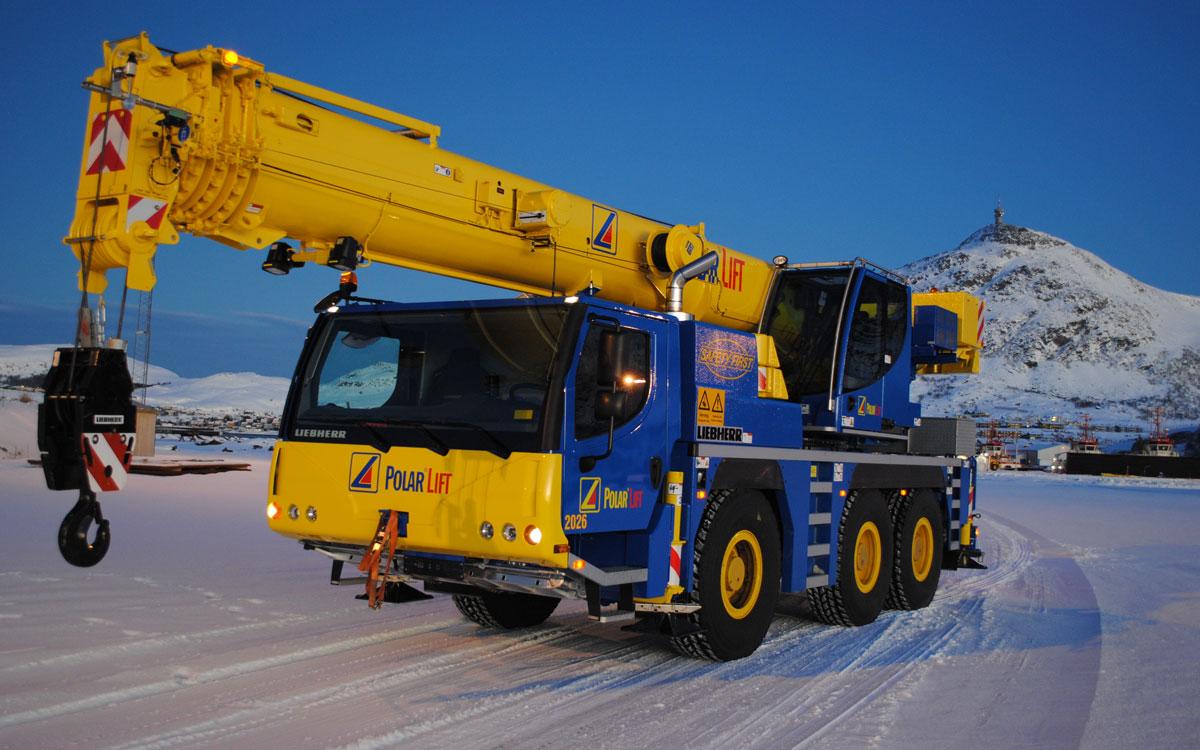 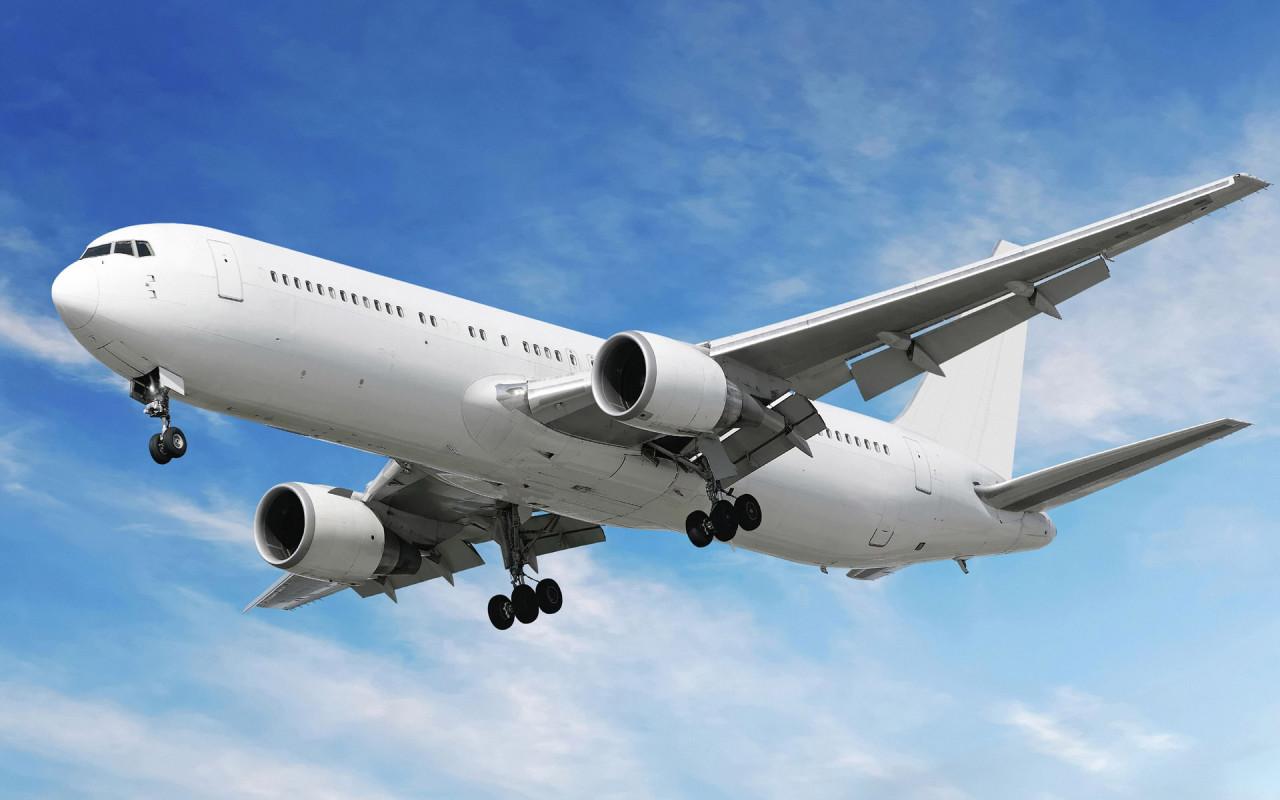 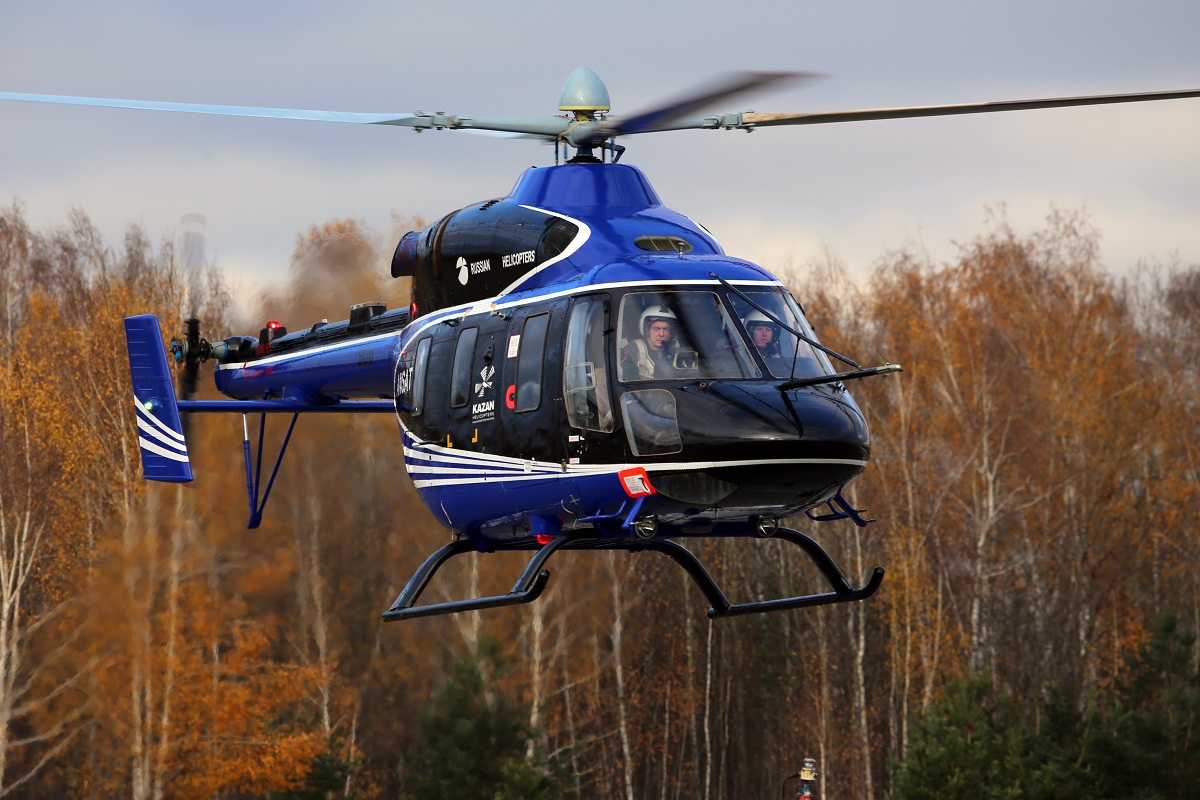 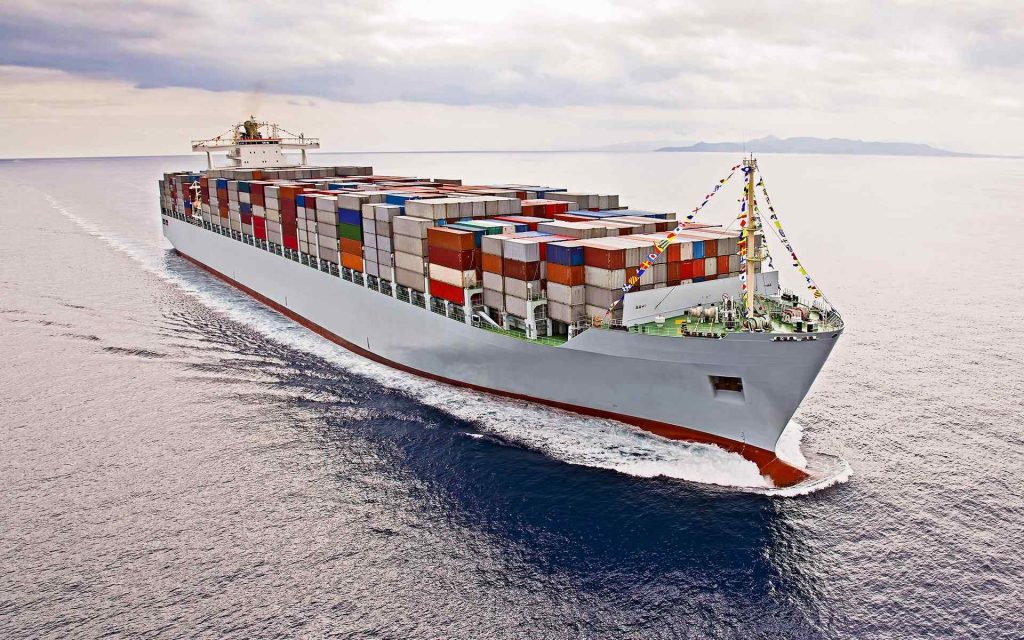 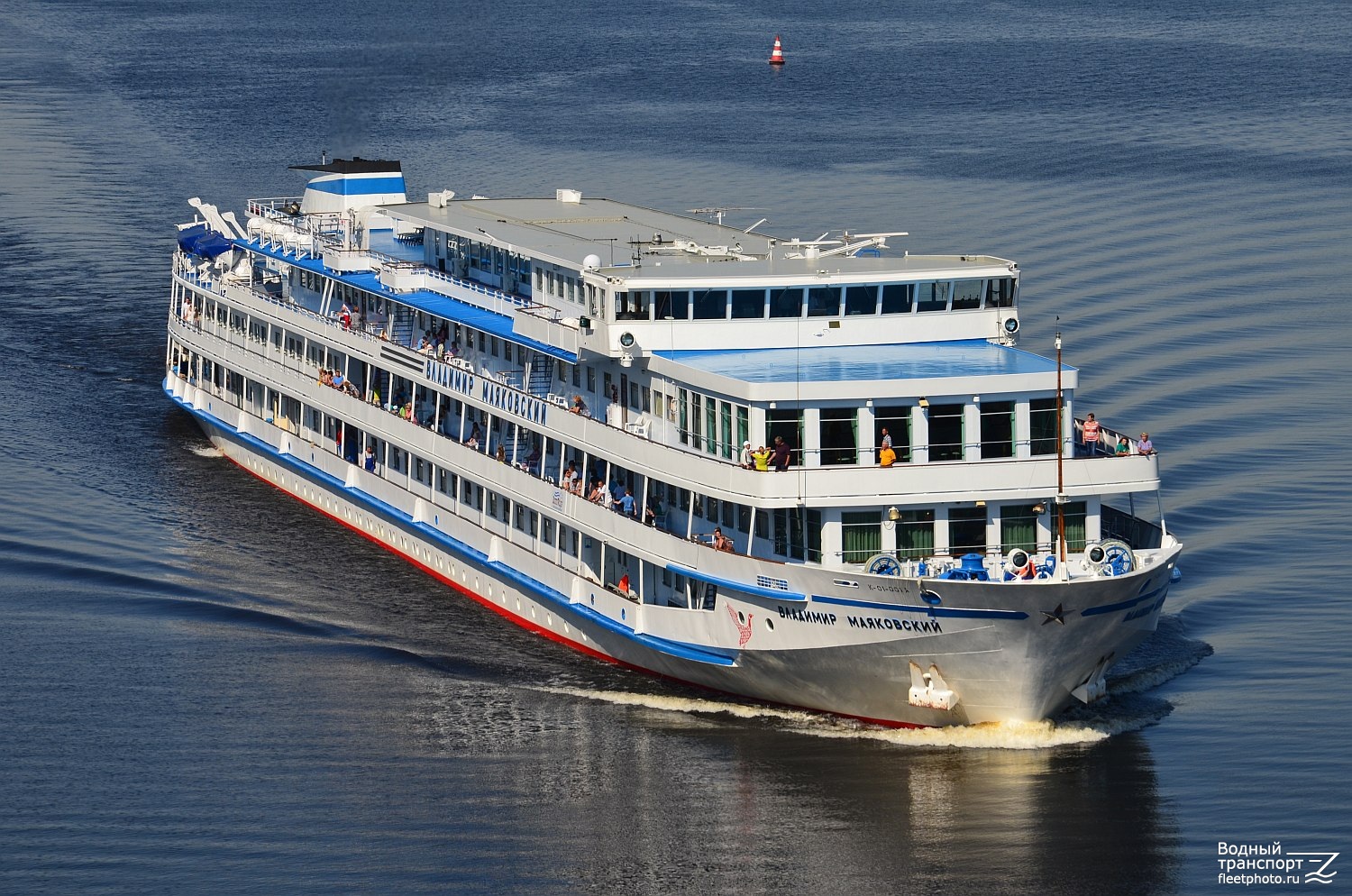 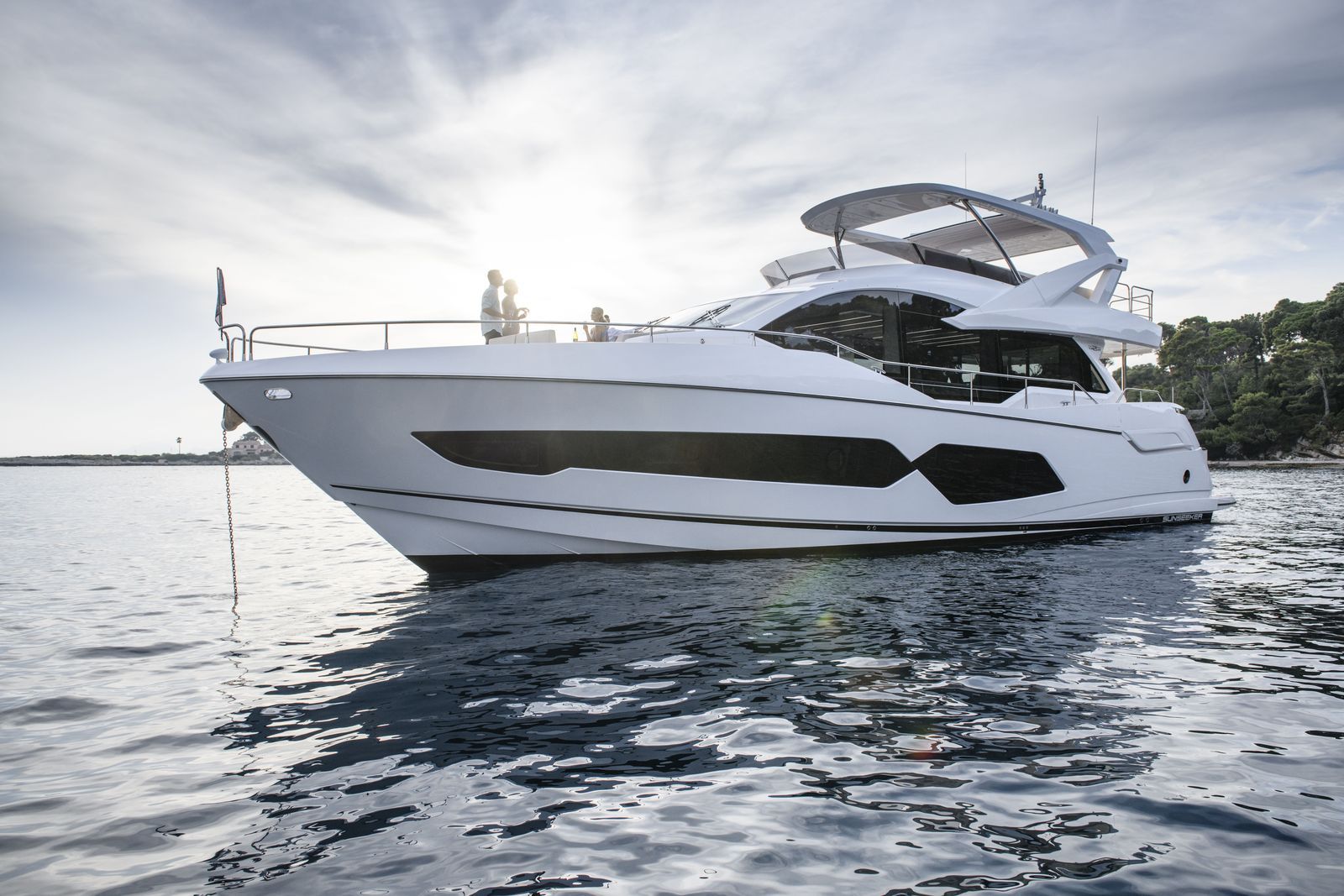 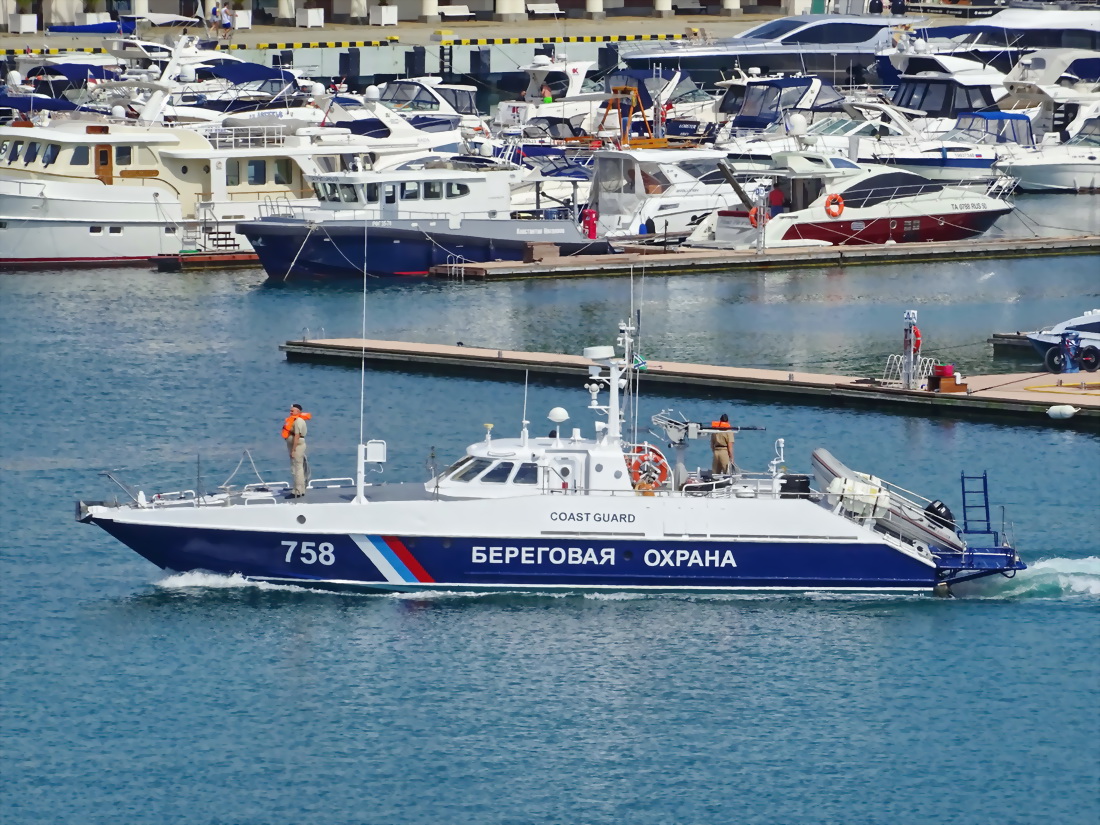